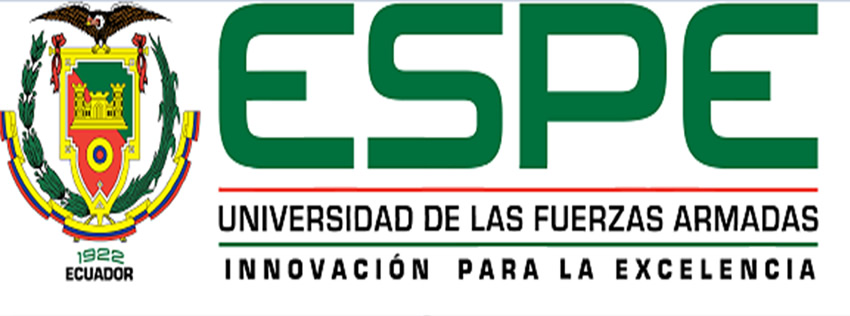 DEPARTAMENTO DE CIENCIAS ECONÓMICAS, ADMINISTRATIVAS Y DE COMERCIOTEMA: EVOLUCIÓN DE LA CARTERA DE MICROCRÉDITOS DE LA BANCA PRIVADA Y SU INCIDENCIA EN LA REDUCCIÓN DE LA POBREZA EN ECUADOR PARA EL Período 2007-2017.
Director de tesis: Eco. Nelson García
AUTOR:DIEGO Iván Yánez SARANGO
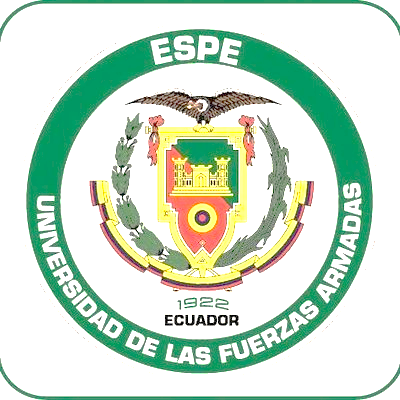 PLANTEAMIENTO DEL PROBLEMA
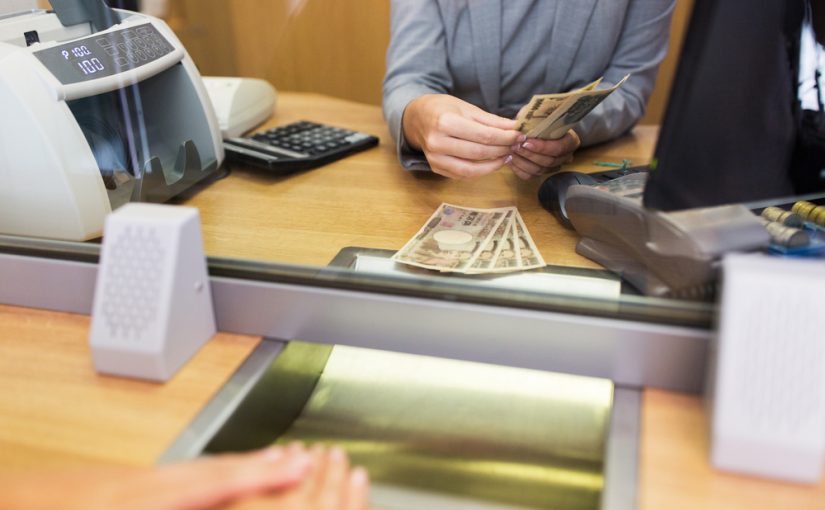 [Speaker Notes: considerado como una estrategia de apoyo y facilitador económico.]
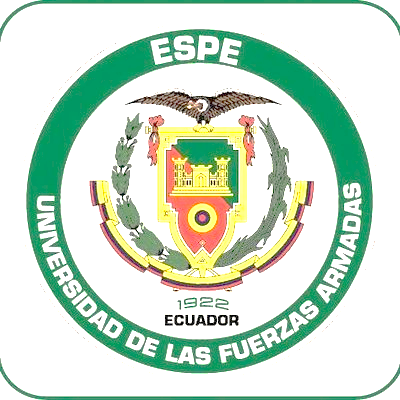 OBJETIVO GENERAL
Analizar la evolución de la cartera de microcréditos de la banca privada y su incidencia en la reducción de la pobreza del Ecuador para el período 2007-2017.
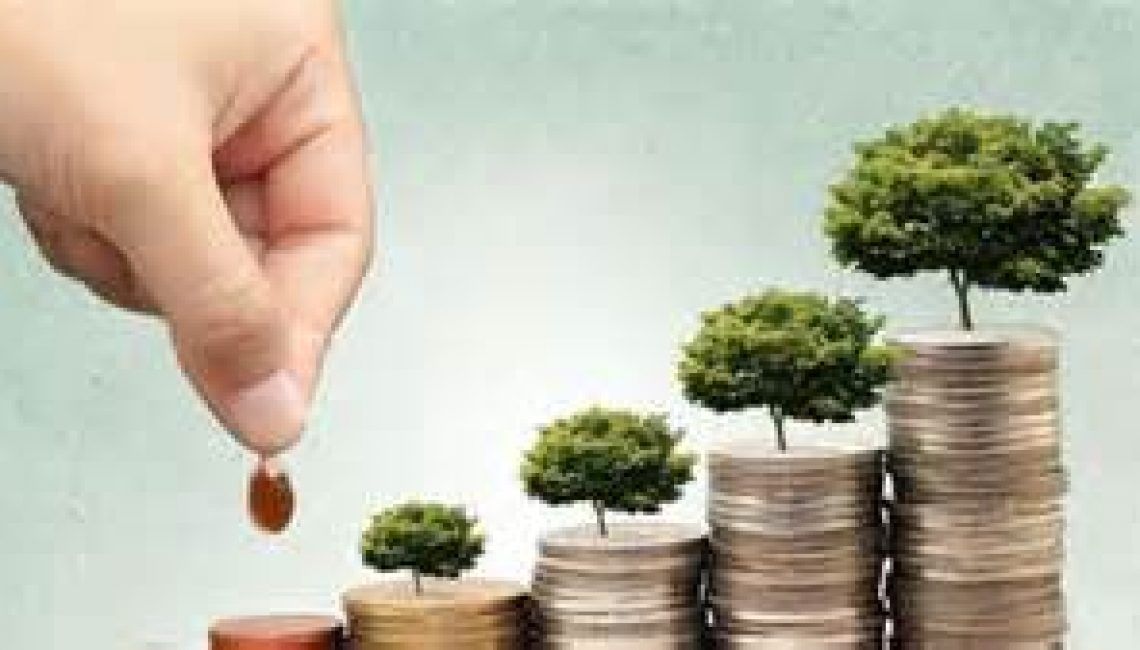 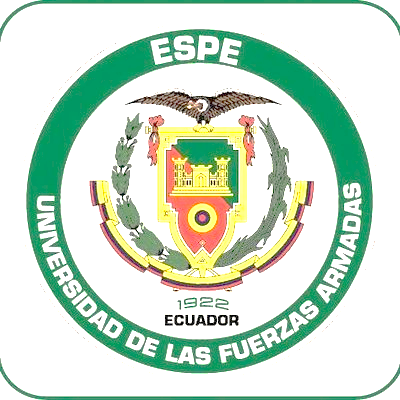 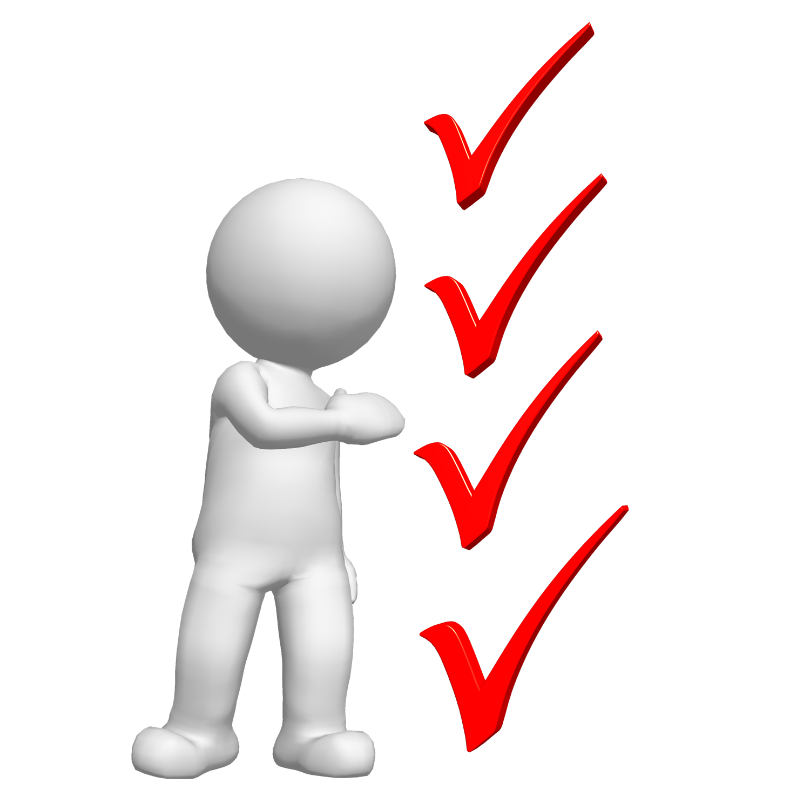 OBJETIVOS ESPECIFICOS
Analizar las serie de datos en el periodo 2007-2017, de los indicadores de cartera de microcrédito y necesidades básicas insatisfechas en Ecuador.

 Determinar la incidencia de los microcréditos en la reducción de la pobreza en Ecuador.

Establecer propuestas a partir de los resultados obtenidos para reducir la pobreza en Ecuador.
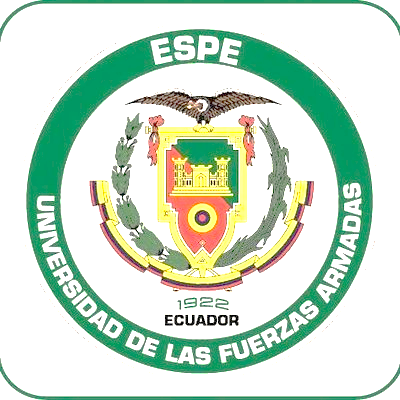 DETERMINANCIÓN DE LAS VARIABLES
Totalidad De Micro Créditos Otorgados Por La Banca Privada.
Indicadores De Pobreza En El Periodo De Estudio.
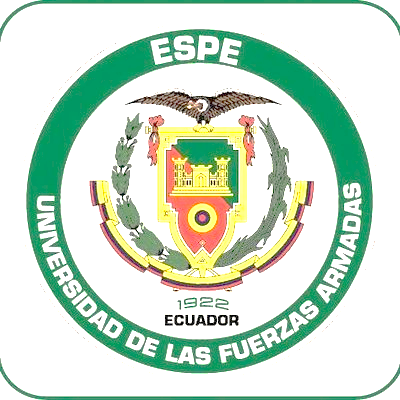 HIPÓTESIS
MARCO TEÓRICO
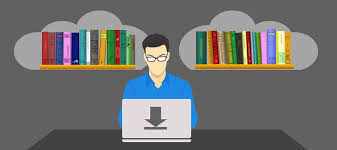 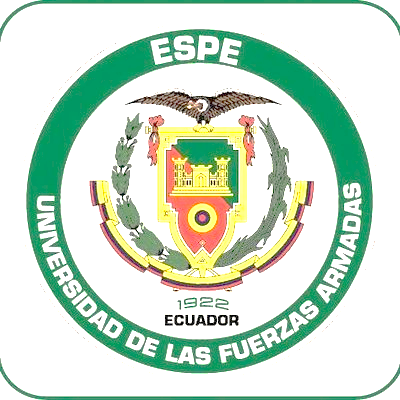 Marco referencial
DISEÑO METODOLÓGICO
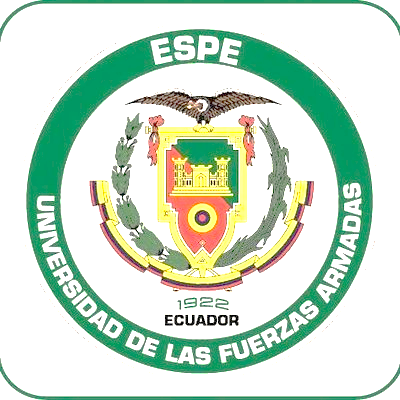 BANCA PRIVADA
Responsabilidad de capital privado.
Se encuentra conformado por 23 bancos.
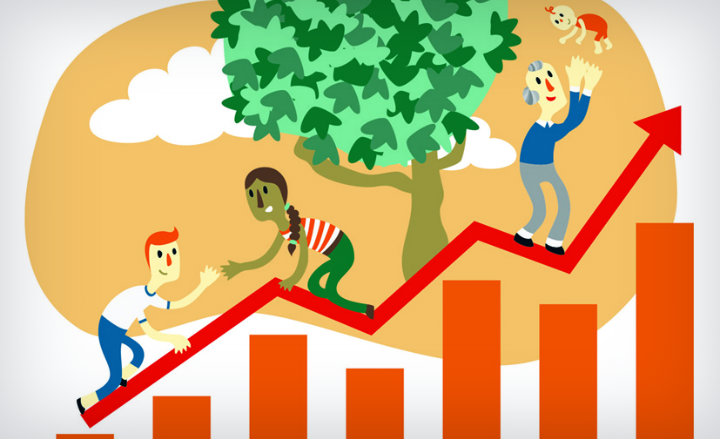 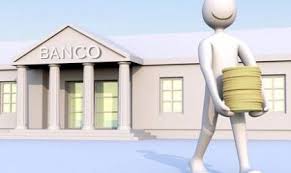 Importante para el desarrollo económico y  sociedad
4 bancos grandes
6 bancos medianos 
13 bancos pequeños
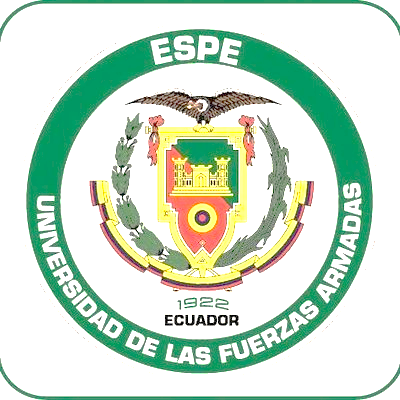 MODALIDADES  DE CRÉDITOS  VIGENTES
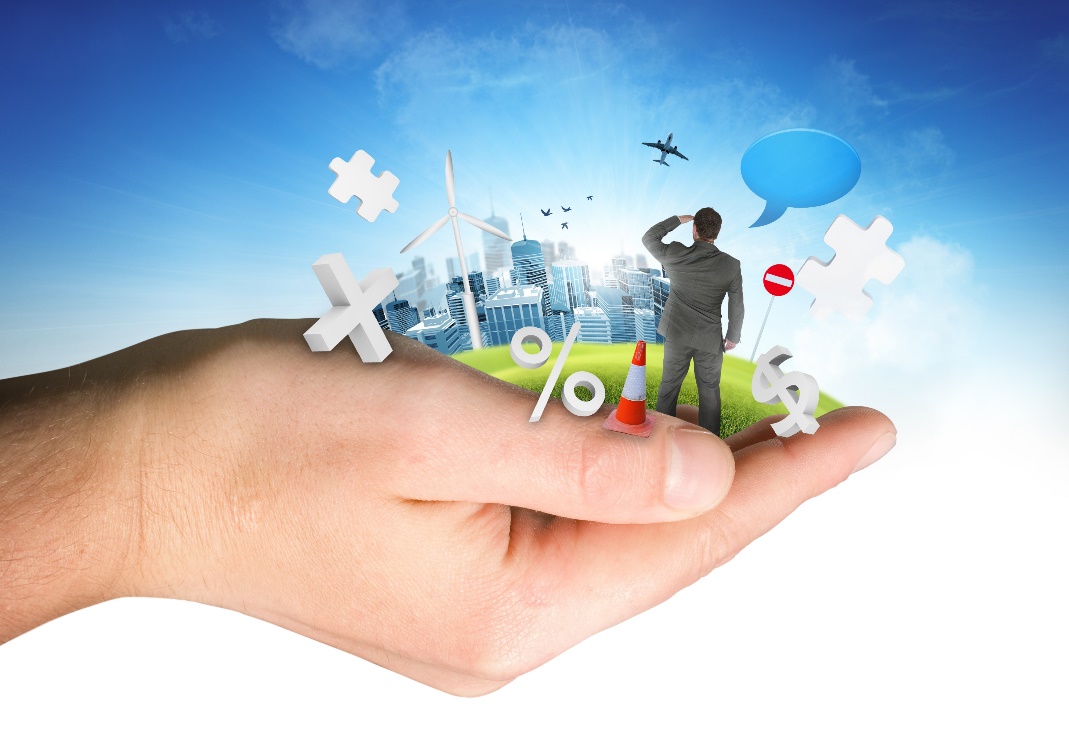 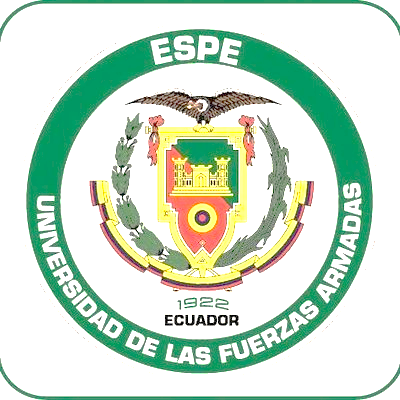 Cartera bruta banca privada Ecuador período 2007-2017
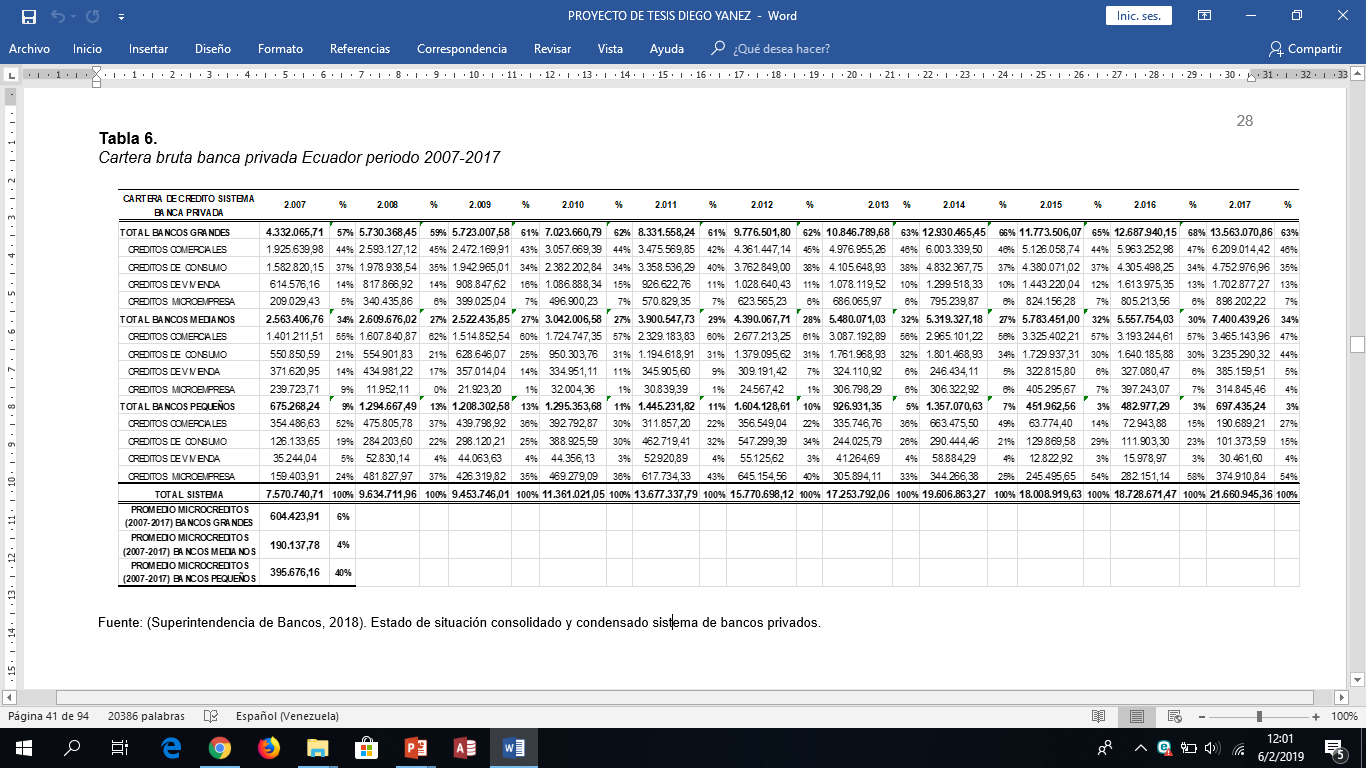 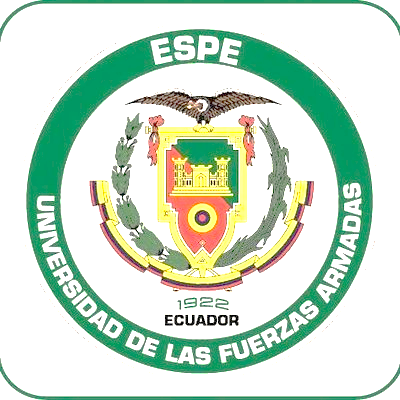 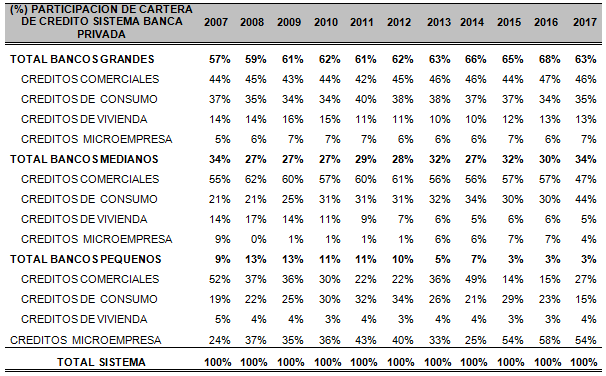 Banco pequeños  en Años 2015,2016 y 2017 presentaron resultados por encima del promedio Histórico 54%,58% y 54%
Los bancos Grandes y medianos en promedio otorgaron un 5% del total de su cartera de créditos bruta.
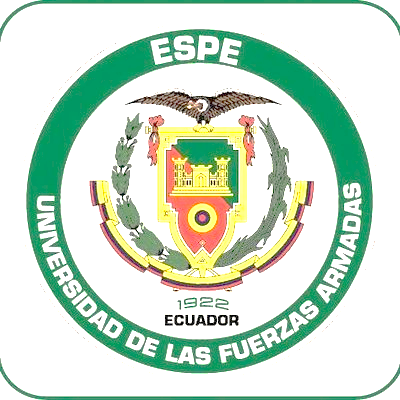 Los bancos pequeños destinaron en promedio un 40% del total de su cartera crédito bruta.
Los bancos grandes destina un 6% a la cartera de micro créditos y el que mayor recursos absoluto destina a las microfinanzas.
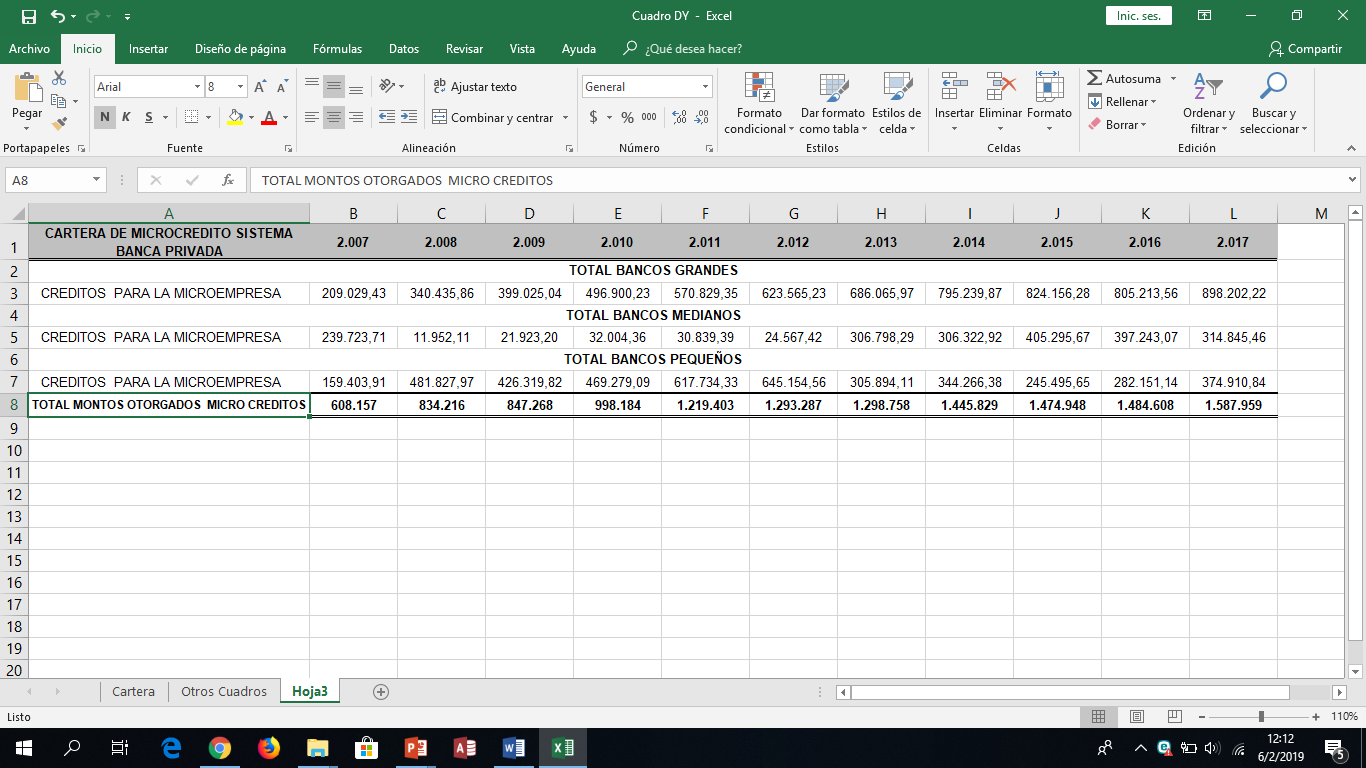 Comparativo cartera de microcréditos banca pública y privada
Desarrollo progresivo por parte de ambos sectores.
Banca privada destina mayor recursos en las carteras de micro crédito.
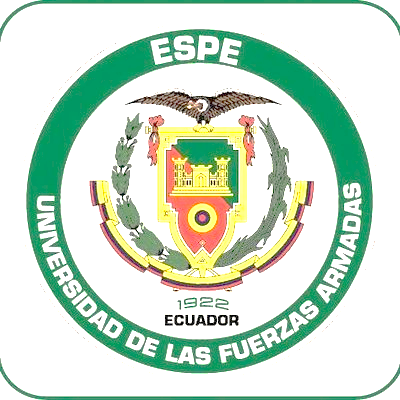 MICRO CRÉDITOS
Se desarrollo en  cuatro instituciones:

1970: Bank Dagang en Bali (Indonesia).
1971: Opportunity Internacional en Colombia.
1973: ACCION International en Brasil.
1976: Grameen Bank en Bangladesh.
Propuesta del Dr. Muhammad Yunus, en el año 1970
En 1986 el Estado ecuatoriano inició formalmente las operaciones crediticias para el sector microempresarial,. Los bancos que intervinieron en el negocio del microcrédito fueron: La Previsora, Loja y Banco Nacional de Fomento
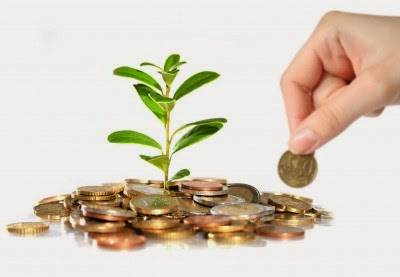 Con el objetico de lucha para la erradicación de la pobreza.
 Oportunidad de los pobres de adquirir pequeños prestamos.
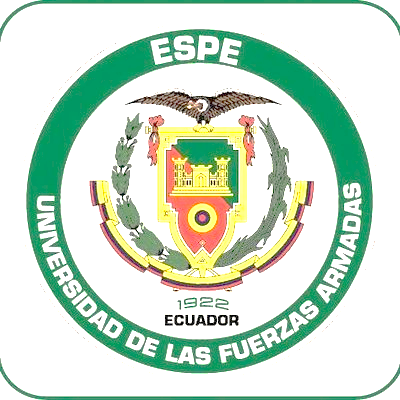 MICRO CRÉDITOS
Finalidad:
 Genera utilidades al inversionista .
Combatir la pobreza.
Generar empleo 
Contribuir con los ingresos nacionales
Micro créditos son pequeños créditos otórganos  apersonas de escasos recursos para emprender en pequeños negocios.
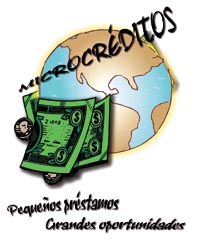 Evolución de los Microcréditos Banca Privada Ecuador 2007-2017
Crecimiento total de esta cartera fue de 254% .
Tendencia  de crecimiento mínima anual del 1% y tendencia máxima del 37% durante todo el periodo de estudio.
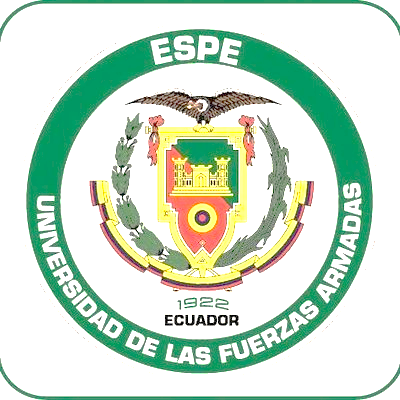 POBREZA Y POBREZA EXTREMA
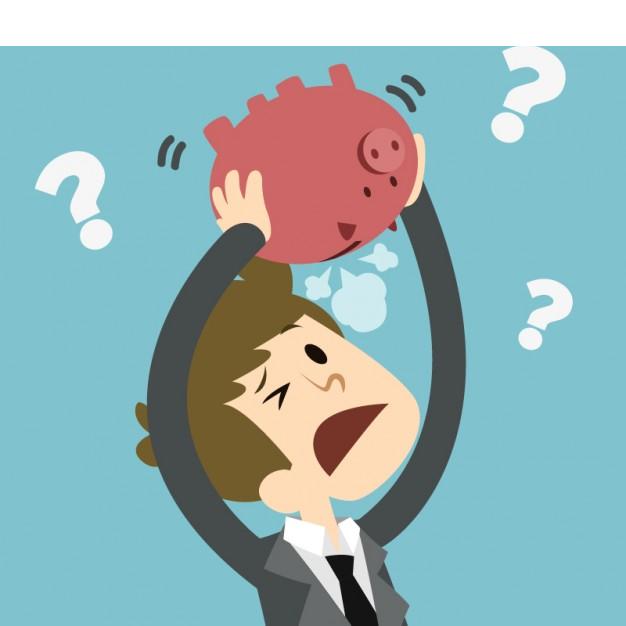 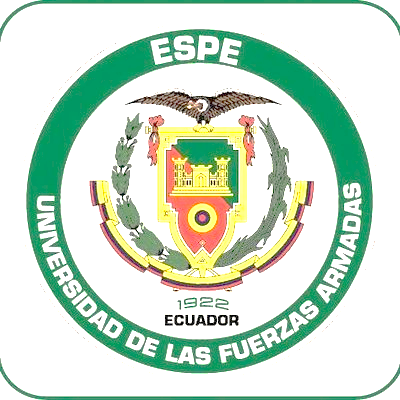 Necesidades básicas, dimensiones y variables censales
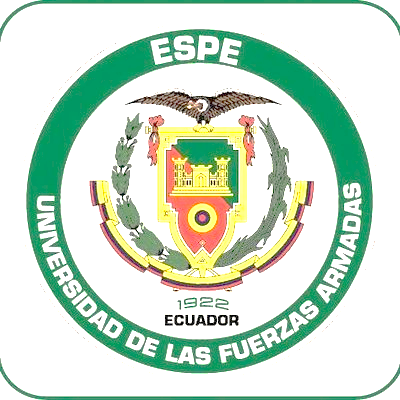 Tendencia de las Necesidades Básicas Insatisfechas (NBI) Ecuador, serie 2007-2017
Figura 5. Tendencia NBI Ecuador, serie 2007-2017
Elaborado por: El autor
Fuente: (Instituto Nacional de Estadísticas y Censo - INEC)
En el 2017 existe 31,8% NBI hasta la actualidad.
La reducción total del periodo de estudio es de 16%.
análisis DE Correlación ENTRE NBI Y MICROCRÉDITO
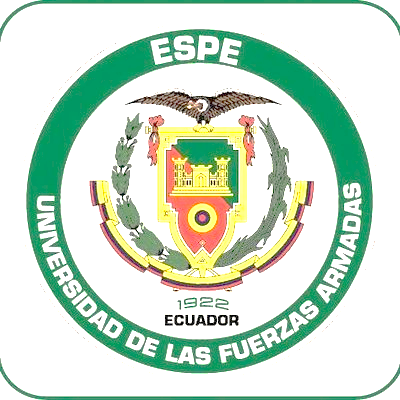 Pobreza en el ecuador medidas por NBI.
Correlación estadística de las variables
Colocación de micro créditos de la banca privada Ecuatoria.
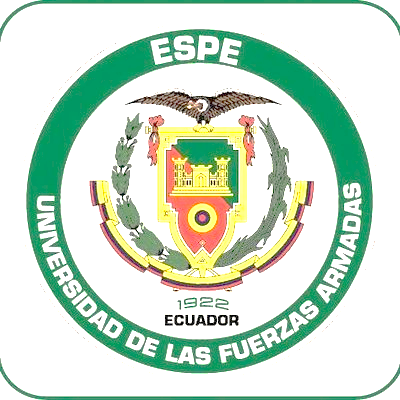 Variables Correlación NBI-Microcréditos Banca Privada Ecuador, serie 2007-2017
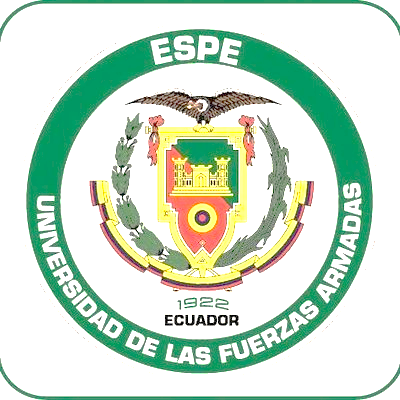 “Indica que a mayor montos otorgados por la modalidad de micro créditos menor es la cantidad registrada de pobreza para el período de estudio 2007-2017”
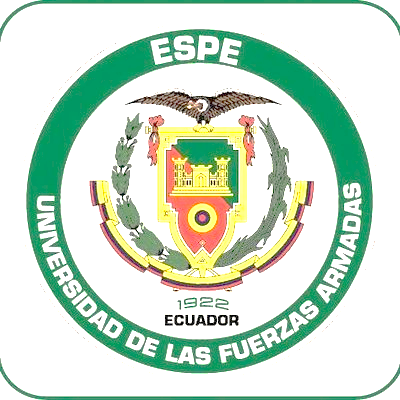 PROPUESTAS:
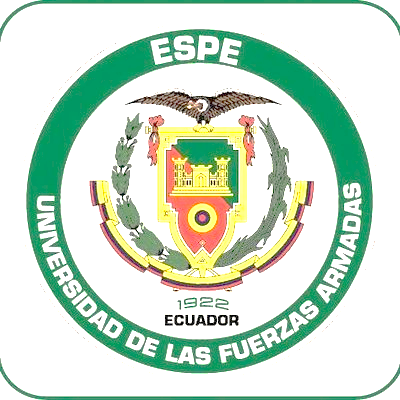 CONCLUSIONES:
Se tiene una banca privada, que cede espacios de riesgo de manera conservadora a una cartera que tiene percepciones de morosidad, para captar más usuarios, cumplir con normativas y políticas nacionales, sin embargo en proporciones muy pequeñas en comparación con otras modalidades de financiamiento.
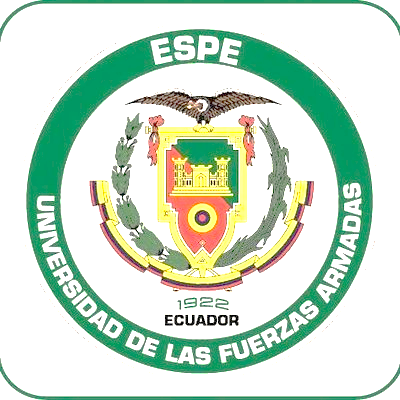 Se observa una creciente composición de los niveles de otorgamiento de este tipo de financiamiento a lo largo de los años. Para el año 2007 el monto total otorgado es de USD608.158 hasta llegar de manera ascendente y positiva para el cierre del año 2017 de USD1.544.556, lo que representa un incremento total del 253%.
Existe una relación directa positiva del comportamiento de la cartera de microcréditos en la reducción de la pobreza, por la vía de incrementar los ingresos percibidos por sus prestamistas. De igualmente y por lógica no solo se encuentra la incidencia en la pobreza de esta cartera de créditos, sino que también en el aumento de la rentabilidad bancaria visto que esta cartera ha reportado ser buena pagadora.
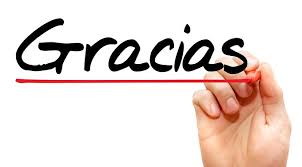